Anforderungen & Richtlinien
Foliensammlung
Anforderungen & Richtlinien
Links
Richtlinien Bio Suisse
Das Bioregelwerk (mit Direktlinks auf der Übersichtsseite), FiBL
Anforderungen im Biolandbau, Kurzfassung, FiBL 
Betriebsmittelliste, FiBL 
Fütterungsrichtlinien nach Bio Suisse, FiBL 
Sortenlisten, FiBL
Stallmasse, FiBL
Das gilt neu im Biolandbau, FiBL
© 2016 FiBL, Bio Suisse   •   Foliensammlung   •   5. Anforderungen & Richtlinien   •   Folie 5.1
Anforderungen & Richtlinien
Übersichtspapier mit Hyperlinks
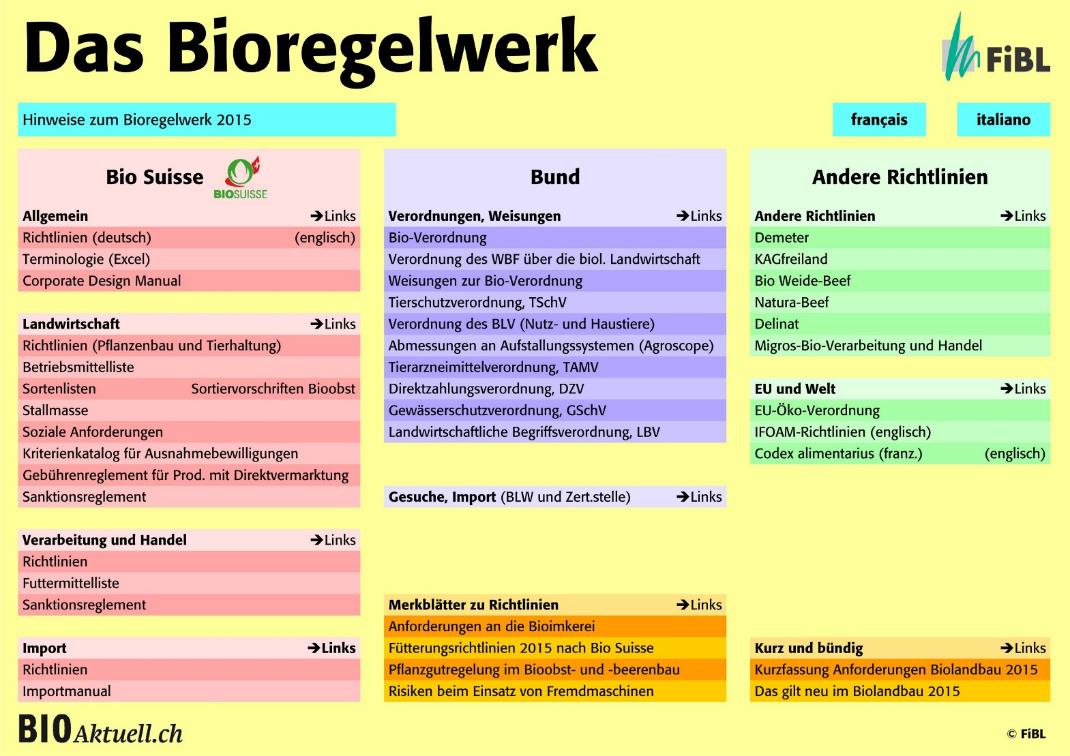 Bild: FiBL
© 2016 FiBL, Bio Suisse   •   Foliensammlung   •   5. Anforderungen & Richtlinien   •   Folie 5.2
Anforderungen & Richtlinien
Kurzfassung Anforderungen
Bild: FiBL
© 2016 FiBL, Bio Suisse   •   Foliensammlung   •   5. Anforderungen & Richtlinien   •   Folie 5.3
Anforderungen & Richtlinien
Inhaltsverzeichnis Richtlinien Bio Suisse
1 gekürzt, * kurze Erläuterungen in den nachstehenden Folien
© 2016 FiBL, Bio Suisse   •   Foliensammlung   •   5. Anforderungen & Richtlinien   •   Folie 5.4
l Gemeinsame Richtlinien
1.1 Anwendungsbereich
Richtlinien von Bio Suisse 
gelten für alle Produkte, die unter der Knospe vermarktet oder deklariert werden bzw. für deren Erzeugung auf die Bio Suisse Richtlinien verwiesen wird
Erzeugung pflanzlicher und tierischer Produkte 
Verarbeitung und Handel 
Hilfsstoffe
Bild: Bio Suisse
© 2016 FiBL, Bio Suisse   •   Foliensammlung   •   5. Anforderungen & Richtlinien   •   Folie 5.5
l Gemeinsame Richtlinien
1.2 Vertrags- und Kontrollpflicht
Regelmässige Kontrolle auf Einhaltung der Richtlinien für Produzenten (Anbau) sowie Lizenznehmer (Verarbeitung und Handel) 
Vertrag mit einer von Bio Suisse bezeichneten Kontroll- und Zertifizierungsstelle
Zertifizierungsstellen für Produzenten (inkl. Hofverarbeitung), Handel und Verarbeitung
Zertifizierungsstellen für Handel und Verarbeitung
© 2016 FiBL, Bio Suisse   •   Foliensammlung   •   5. Anforderungen & Richtlinien   •   Folie 5.6
l Gemeinsame Richtlinien
1.3 Gebrauch der Marke Knospe
Bio Suisse: Inhaberin der Kollektivmarke Knospe 
Knospe: Gewähr für Konsumenten von gesunden, umweltgerecht produzierten Nahrungsmitteln
Festlegung einer Vertragspflicht durch Bio Suisse zur Vermarktung von Knospe-Produkten 
Verkehrsmilchproduzenten: Verpflichtung zur Mitgliedschaft bei einer von Bio Suisse zugelassenen Biomilchorganisation
Bild: Bio Suisse
© 2016 FiBL, Bio Suisse   •   Foliensammlung   •   5. Anforderungen & Richtlinien   •   Folie 5.7
l Gemeinsame Richtlinien
1.4 Soziale Anforderungen
Biologische Landwirtschaft muss nicht nur in der Produktion, sondern auch im sozialen Bereich nachhaltig sein
Zeitgemässe Anstellungsbedingungen 
Gesundheitliche Sorgfaltspflicht
Arbeitssicherheit
Rechte der Mitarbeiter

Erfüllung der minimalen Grundanforderungen 

Kontrollverfahren: Selbstdeklaration jedes Betriebs
Bild: Bio Suisse
© 2016 FiBL, Bio Suisse   •   Foliensammlung   •   5. Anforderungen & Richtlinien   •   Folie 5.8
l Gemeinsame Richtlinien
1.5 Faire Handelsbeziehungen
Handel von Knospe-Produkten nach fairen Prinzipien
je einen Verhaltenskodex für Handel und Import von Knospe-Produkten
Handel orientiert sich an folgenden Grundwerten
Gegenseitige Wertschätzung, Respekt und Vertrauen unter Marktpartnern der Wertschöpfungskette 
Partnerschaftliche und langfristige Zusammenarbeit und Verantwortung in Vertragsverhandlungen
Gerechte Preisgestaltung 
Konstruktive Zusammenarbeit zur Förderung des Biolandbaus
Bild: Bio Suisse
© 2016 FiBL, Bio Suisse   •   Foliensammlung   •   5. Anforderungen & Richtlinien   •   Folie 5.9
ll Richtlinien für Pflanzenbau und Tierhaltung
2.1 Umstellung auf Biolandbau und Gesamtbetrieblichkeit
Prinzip der Gesamtbetrieblichkeit als zentraler Grundsatz von Bio Suisse, gilt ohne Ausnahmen
Ziele des Prinzips
Glaubwürdigkeit des Biolandbaus als Wirtschaftsweise 
Kontrolle und Nachvollziehbarkeit der Anforderungen
Bild: Treuthardt Gann
© 2016 FiBL, Bio Suisse   •   Foliensammlung   •   5. Anforderungen & Richtlinien   •   Folie 5.10
ll Richtlinien für Pflanzenbau und Tierhaltung
2.2 Produktionsvorschriften Pflanzenbau
Allgemeine Produktionsvorschriften für den Pflanzenbau 


Themen
Bodenfruchtbarkeit 
Pflanzenzüchtung und -vermehrung 
Förderung der Biodiversität
Nährstoffversorgung
Schutz vor Verunreinigungen 
Pflanzengesundheit 
Energieeffizienz
© 2016 FiBL, Bio Suisse   •   Foliensammlung   •   5. Anforderungen & Richtlinien   •   Folie 5.11
ll Richtlinien für Pflanzenbau u. Tierhaltung
2.4 Produktionsvorschriften Tierhaltung
Allgemeine Produktionsvorschriften für die Tierhaltung
Themen 
Tierhaltung
Fütterung
Tierzucht
Herkunft der Tiere, Wartefristen, Tierverkehr 
Tiergesundheit
© 2016 FiBL, Bio Suisse   •   Foliensammlung   •   5. Anforderungen & Richtlinien   •   Folie 5.12
Anforderungen & Richtlinien
Leitbild Bio Suisse
Bild: Bio Suisse
© 2016 FiBL, Bio Suisse   •   Foliensammlung   •   5. Anforderungen & Richtlinien   •   Folie 5.13
Anforderungen & Richtlinien
Impressum, Bezug und Nutzungsrechte
Herausgeber und Vertrieb 
Forschungsinstitut für biologischen Landbau (FiBL), Ackerstrasse 113, Postfach 219, CH-5070 FrickTel. +41 (0)62 865 72 72info.suisse@fibl.org, www.fibl.org 
Bio Suisse Peter Merian-Strasse 34 CH-4052 Basel Tel. +41 (0)61 204 66 66 bio@bio-suisse.ch, www.bio-suisse.ch 
Mitarbeit und Durchsicht: Urs Guyer und  Pascal Olivier (Bio Suisse), Robert Obrist, Jakob Rohrer (BBZ Arenenberg), Res Schmutz
Redaktion, Gestaltung: Simone Bissig,
Kathrin Huber 
Fotos: Foto Titelfolie, Thomas Alföldi. Illustration 5.10, Treuthardt Gann.
Weitere Fotos und Grafiken FiBL, wo nicht anders erwähnt. 
Bezug und kostenloser Download: www.shop.fibl.org  (Foliensammlung Biolandbau)
Haftung
Die Inhalte der Foliensammlung wurden nach bestem Wissen und Gewissen erstellt und mit grösstmöglicher Sorgfalt überprüft. Dennoch sind Fehler nicht völlig auszuschliessen. Für etwa vorhandene Unrichtigkeiten übernehmen wir keinerlei Verantwortung und Haftung. 
Nutzungsrechte 
Die Foliensammlung dient Unterrichts- oder Schulungszwecken. Einzelne Inhalte dürfen unter Angabe von Bild- und Textquellen verbreitet und verändert werden. Urheberrechtshinweise jeglicher Art, die in heruntergeladenen Inhalten enthalten sind, müssen beibehalten und wiedergegeben werden. Die Herausgeber übernehmen keine Haftung für die Inhalte externer Links. 
2. Auflage 2016
1. Auflage 2004, Redaktion Res Schmutz 
Die Foliensammlung wurde mitfinanziert durch Coop, mit einer Spende aus Anlass von 20 Jahre Coop Naturaplan.
© 2016 FiBL, Bio Suisse   •   Foliensammlung   •   5. Anforderungen & Richtlinien   •   Folie 5.14